Figure 4. Group differences in brain activation in men and women during performance on the Iowa Gambling ...
Cereb Cortex, Volume 14, Issue 11, November 2004, Pages 1226–1232, https://doi.org/10.1093/cercor/bhh083
The content of this slide may be subject to copyright: please see the slide notes for details.
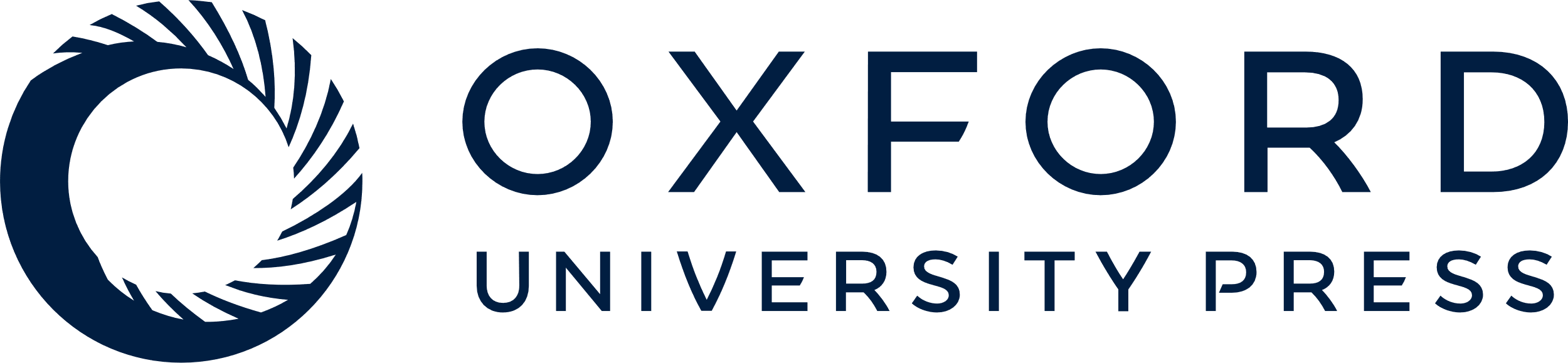 [Speaker Notes: Figure 4. Group differences in brain activation in men and women during performance on the Iowa Gambling Task. All images are in neurological convention (right is right). (a) Men showed more activation than women in the right OFC [peak located at 42, 41, –4 (BA 47, 10); P < 0.05, k = 246 voxels, extent corrected] during task performance (active task minus control task). (b) Women showed greater activation than men in the left DLPFC [peak located at –26, 29, 34 (BA 9); P < 0.01, k = 20, height uncorrected].


Unless provided in the caption above, the following copyright applies to the content of this slide:]